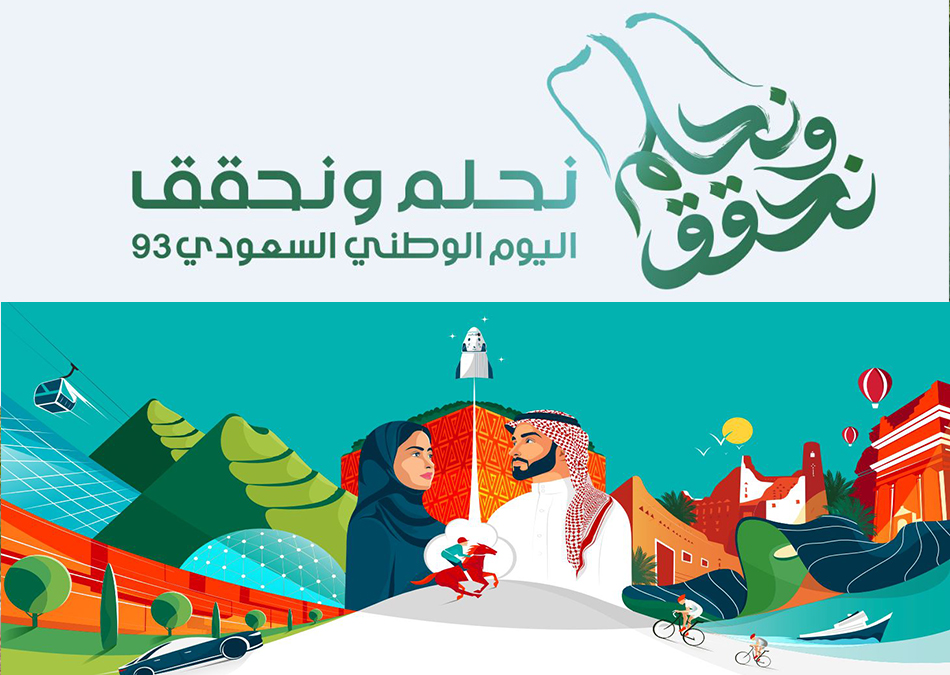 تحتفل المملكة العربية السعودية باليوم الوطني لتوحيد المملكة في 23 سبتمبر من كل عام. وهذا التاريخ يعود إلى المرسوم الملكي الذي أصدره الملك المؤسس عبد العزيز برقم 2716، وتاريخ 17 جمادى الأولى عام 1351هـ، الذي قضى بتحويل اسم الدولة من مملكة الحجاز ونجد وملحقاتها إلى المملكة العربية السعودية، وذلك ابتداءً من يوم الخميس 21 جمادى الأولى 1351 هـ الموافق فيه للأول من الميزان، والموافق يوم 23 سبتمبر من عام 1932م
توحيد المملكة العربية السعودية
في 5 شوال 1319هـ الموافق 15 يناير 1902م تمكن الملك عبد العزيز بن عبد الرحمن بن فيصل آل سعود مؤسس المملكة العربية السعودية من استعادة الرياض عاصمة أسلافه مؤسسي الدولة السعودية الثانية، والعودة بأسرته إليها. بعد استرداد الرياض واصل الملك عبد العزيز كفاح مسلح لمدة زادت عن 30 عام من أجل توحيد مملكته، وتمكن من توحيد العديد من المناطق من أهمها: جنوب نجد وسدير والوشم سنة 1320هـ / 1902م، من ثم القصيم سنة 1322هـ/1904م، ثم الأحساء سنة 1331هـ/ 1913م، وصولاً إلى عسير سنة 1338هـ / 1919م، وحائل سنة 1340هـ/ 1921م. إلى أن تمكّن الملك المؤسس عبد العزيز من ضم منطقة الحجاز بين عامي 1343 هـ و1344 هـ الموافقة لسنة 1925م، وفي عام 1349 هـ / 1930م أكتمل توحيد منطقة جازان.
This Photo by Unknown author is licensed under CC BY-SA.
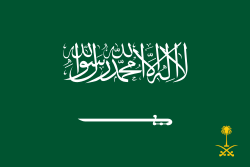 الأيام الوطنية في عهد ملوك السعودية
عدد الأيام الوطنية    الملك
من 1932 إلى 1952    21    عبد العزيز آل سعود
من 1953 إلى 1963    11    سعود بن عبد العزيز آل سعود
من 1964 إلى 1974    11    فيصل بن عبد العزيز آل سعود
من 1975 إلى 1981    7    خالد بن عبد العزيز آل سعود
من 1982 إلى 2004    23    فهد بن عبد العزيز آل سعود
من 2005 إلى 2014    10    عبد الله بن عبد العزيز آل سعود
من 2015 إلى الآن    7    سلمان بن عبد العزيز آل سعود
الإجازة الرسمية
في 2005، أقر الملك عبد الله بن عبد العزيز آل سعود اعتبار اليوم الوطني إجازةً رسميّة ابتداءً من اليوم الوطني السعودي 75 الذي وافق ذلك العام. وبحسب اللائحة التنفيذية للموارد البشرية في الخدمة المدنية الخاصة بالإجازات، فالبند «ب» من المادة 127 ينص على ما يلي:

«عطلة اليوم الوطني: اليوم (الأول) من الميزان مطلع السنة الهجرية الشمسية الموافق (23) سبتمبر من السنة الميلادية، فإذا وافق اليوم الوطني يوم السبت فيعوض عنه بيوم الأحد الذي بعده وإذا وافق يوم الجمعة فيعوض عنه بيوم الخميس الذي قبله.»
وتنص المادة 128 من اللائحة على:

«إذا وافق يوم عمل واحد بين عطلتين رسميتين يكون هذا اليوم عطلة رسمية.»
في حالات عديدة تكون إجازة اليوم الوطني السعودي أكثر من يوم واحد وفي حال كان بينه وبين الإجازات الرسمية الأخرى يوم عمل واحد
هوية اليوم الوطني
تعمل الهوية على توحيد الاحتفال باليوم الوطني، حيث يتم استخدامها في مجموعة كبيرة من التطبيقات سواء لدى الجهات الحكومية أو الخاصة، في داخل المملكة وخارجها. في 2018، ولأول مرة يتم فيها إطلاق شعار رسمي للاحتفال بهذه الذكرى، أطلقت وزارة الإعلام السعودية ممثلة بمركز التواصل الحكومي، هوية وشعار اليوم الوطني الـ88 للمملكة وجاء شعاره بعنوان (للمجد والعلياء).

في ذكرى اليوم الوطني الـ89 دشنت الهيئة العامة للترفيه هوية اليوم الوطني الـ89 تحت شعار (همة حتى القمة)، وفي ذكرى اليوم الوطني الـ90 فأطلقت الهيئة العامة للترفيه الهوية الإعلامية الموحدة اللفظية والبصرية تحت شعار (همة حتى القمة) والتي استلهمت من مقولة ولي العهد السعودي محمد بن سلمان «همة السعوديين مثل جبل طويق».

في 21 أغسطس 2021، أطلق رئيس مجلس إدارة الهيئة العامة للترفيه ورئيس موسم اليوم الوطني تركي آل الشيخ، الهوية الخاصة باليوم الوطني السعودي الـ91، والتي شعارها (هي لنا دار)، كما أطلقت الهيئة موقعًا إلكترونيًّا يحتوي على الإرشادات والدعم اللازم لمستخدمي الهوية، ووصفٍ تفصيليٍّ للعناصر الرئيسية واستخداماتها.

في 13 أغسطس 2022، أطلق رئيس مجلس إدارة الهيئة العامة للترفيه الأستاذ تركي بن عبدالمحسن آل الشيخ، الهوية الخاصة باليوم الوطني السعودي الـ92، والتي شعارها (هي لنا دار)